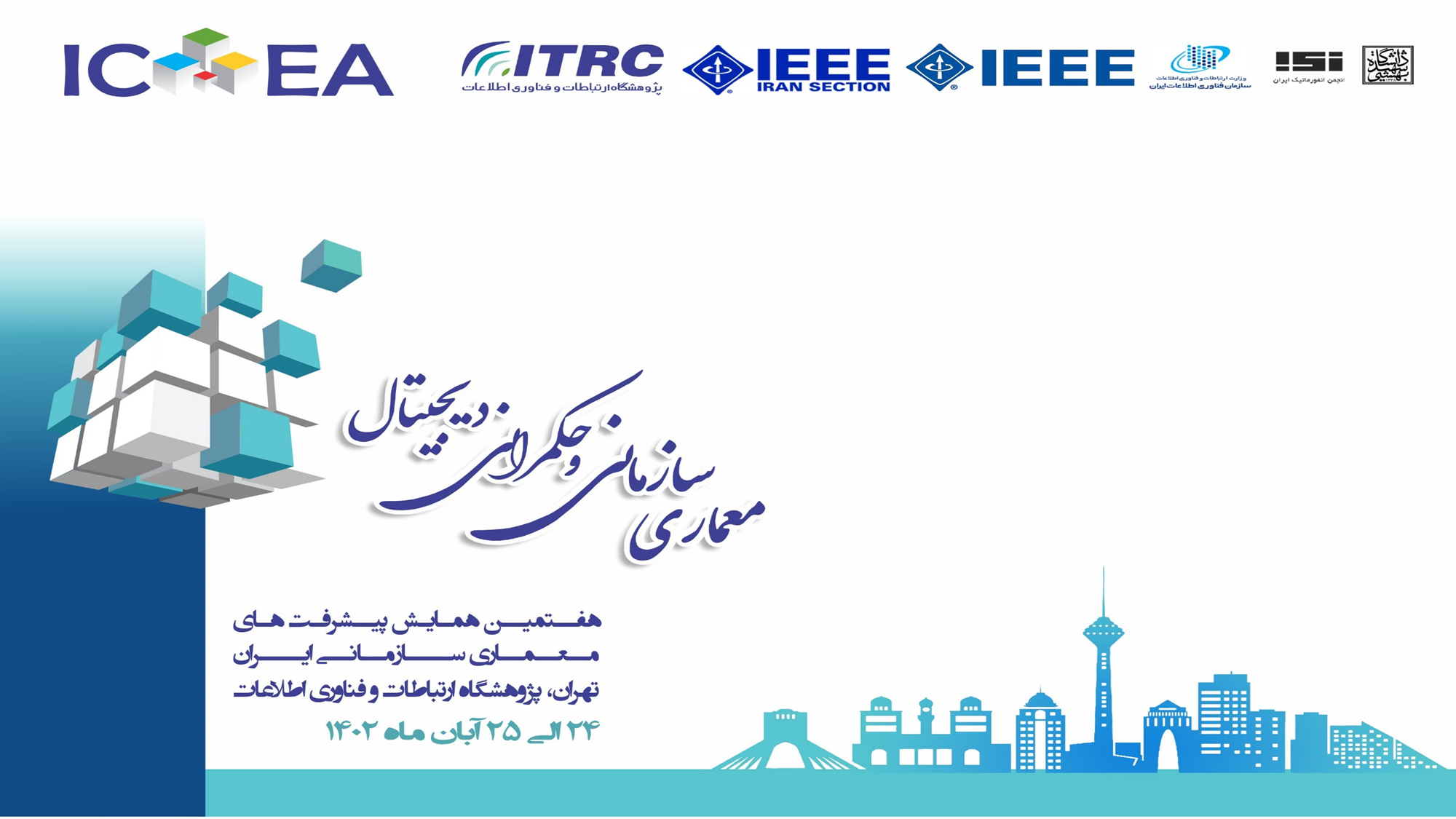 عنوان مقاله
نام و نام خانوادگی ارائه دهندگان